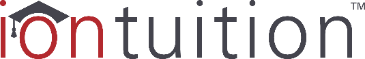 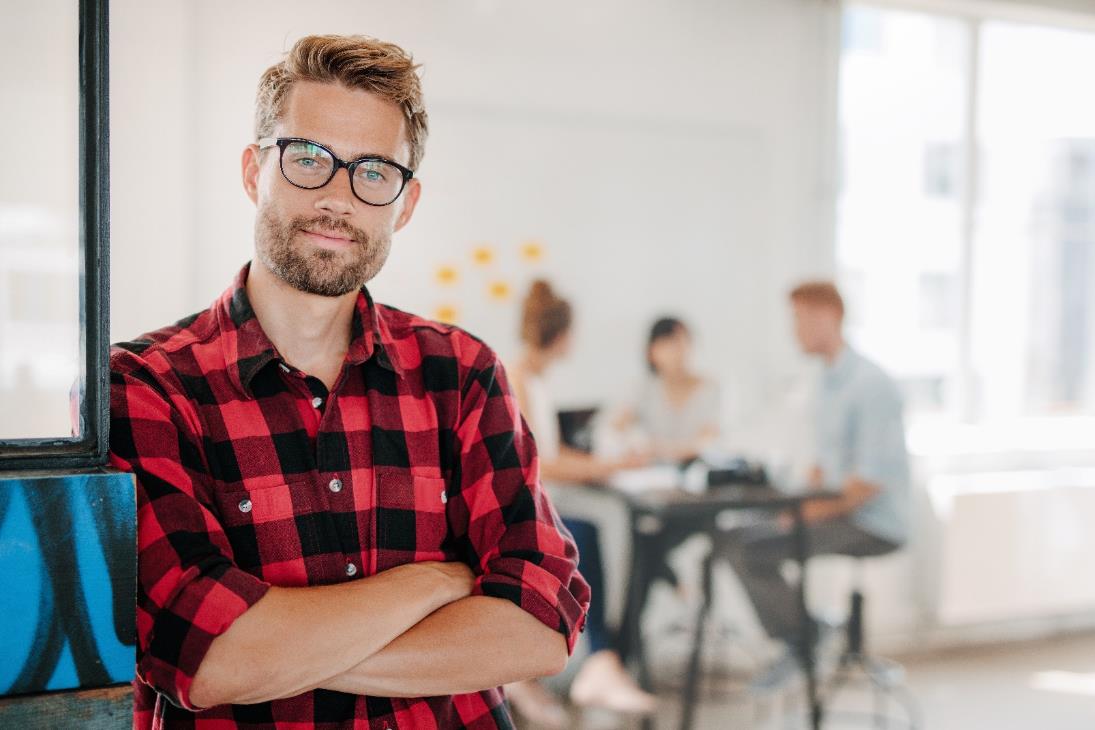 IonTuition
Not Your Everyday Benefit
Employee Financial Wellness
Hire & Retain the Best
Grow your Talent Pool
Confidential and Proprietary to IonTuition, Inc
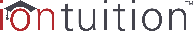 Solutions for Employers
RECRUIT
Recruiting talent pipeline
RETAIN
Financial & Mental Wellness
RESKILL
University Partners
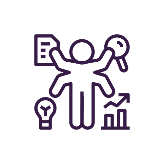 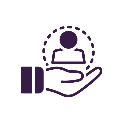 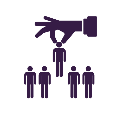 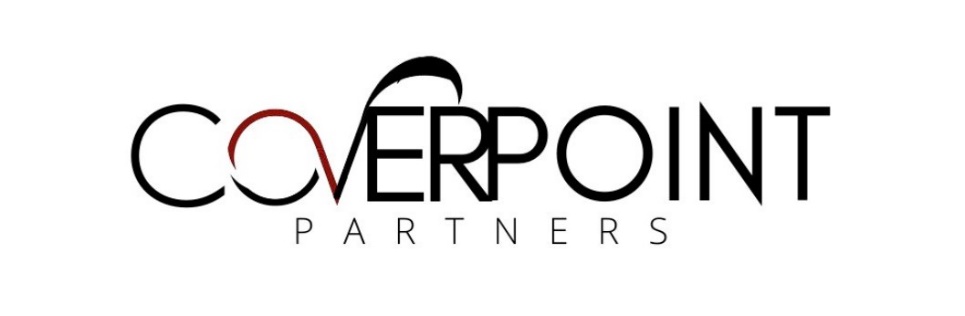 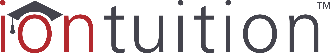 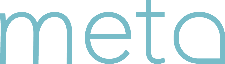 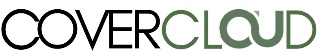 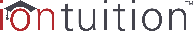 IonTuition is NOT Your Everyday Benefit Program
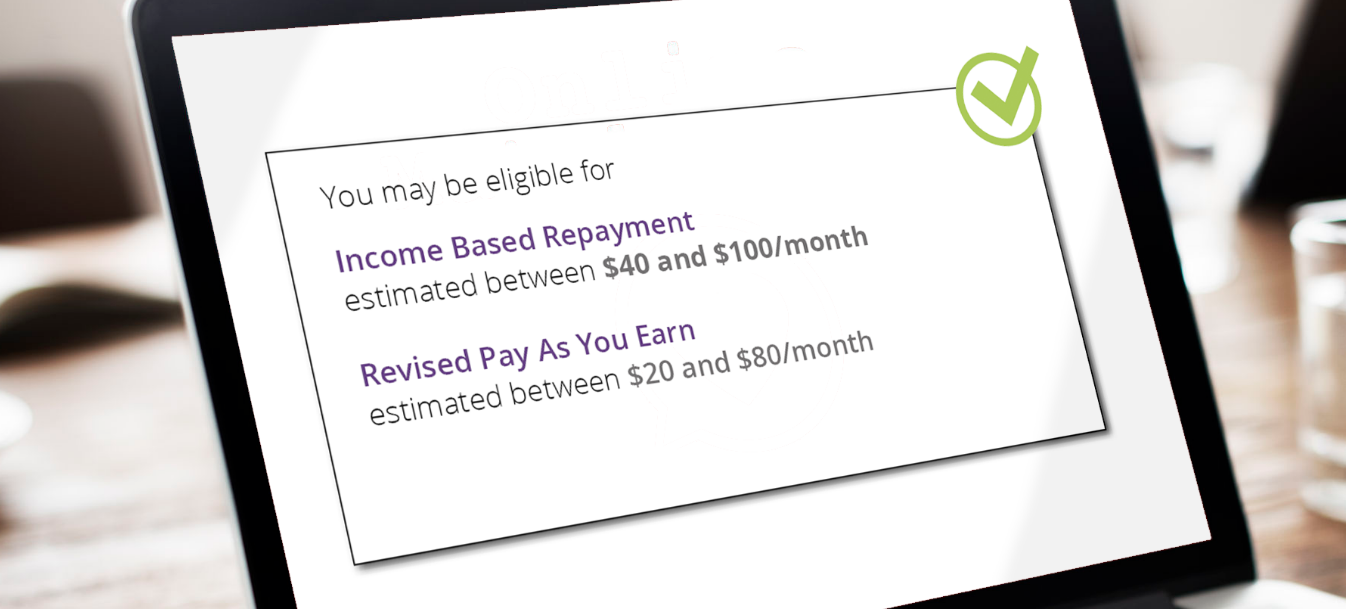 Employee Student Loan Repayment Assistance
Custom contributions, direct payroll deductions
Online connections to Federal student loan Servicers
Concierge counseling 5 days per week
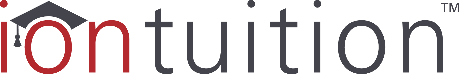 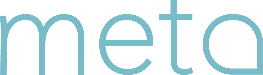 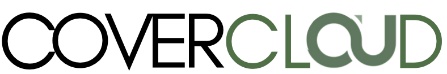 Recruit New Hires Before They Graduate 
Connect with IonTuition’s colleges through our CoverCloud network
App-based Access to Mental Health Counselors with Rapid Response Times
IonTuition provides mental health counselors via its META Teletherapy platform to your employees
Appointments for video counseling sessions in less than 6 hours, generally 1 hour
Upskill and Re-skill Your Employees
Customize your own programs with our university partners 
Provide financing to retrain your employees
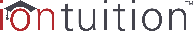 IonTuition Key Services
Recruit
IonTuition offers partnerships with an online university before they graduate. Talk to us about our affiliate partner, CoverCloud, to hire the best, FIRST!
Recruit College Students Before Graduation
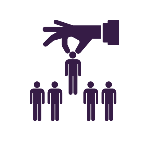 Retain
Valid through 2025. Employers can pay $5,250  per employee/year. Requires employers to set up program design. Program design is key for impact.
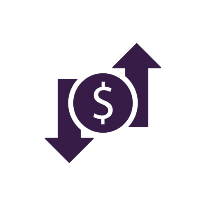 Tax-free Student Loan Paydown or 401K Match
Retain
Access to a marketplace of mental health providers for private, secure chat, voice, and video counseling sessions
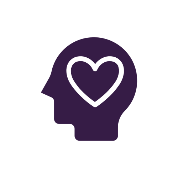 META Teletherapy
Reskill
Upskill or Reskill your employees with online or onsite programs. Pay only part of it by participating in an ISA with IonTuition’s partner lenders.
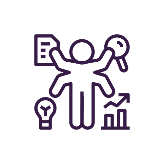 Upskill, Reskill Training Programs
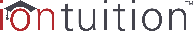 Federal Student Loan Chaos Continues into 2023
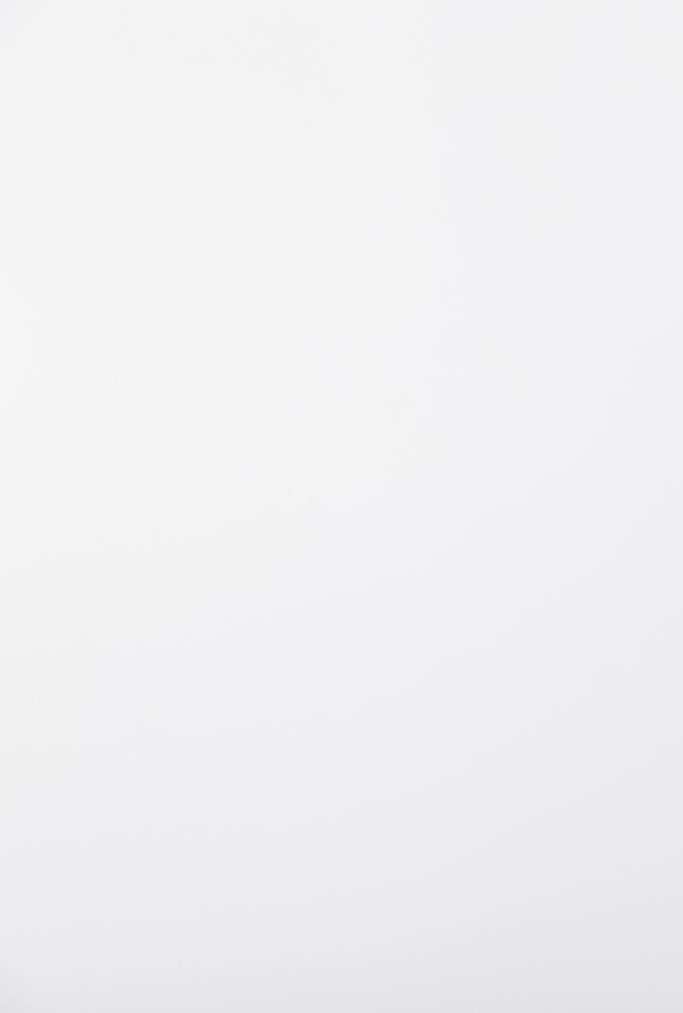 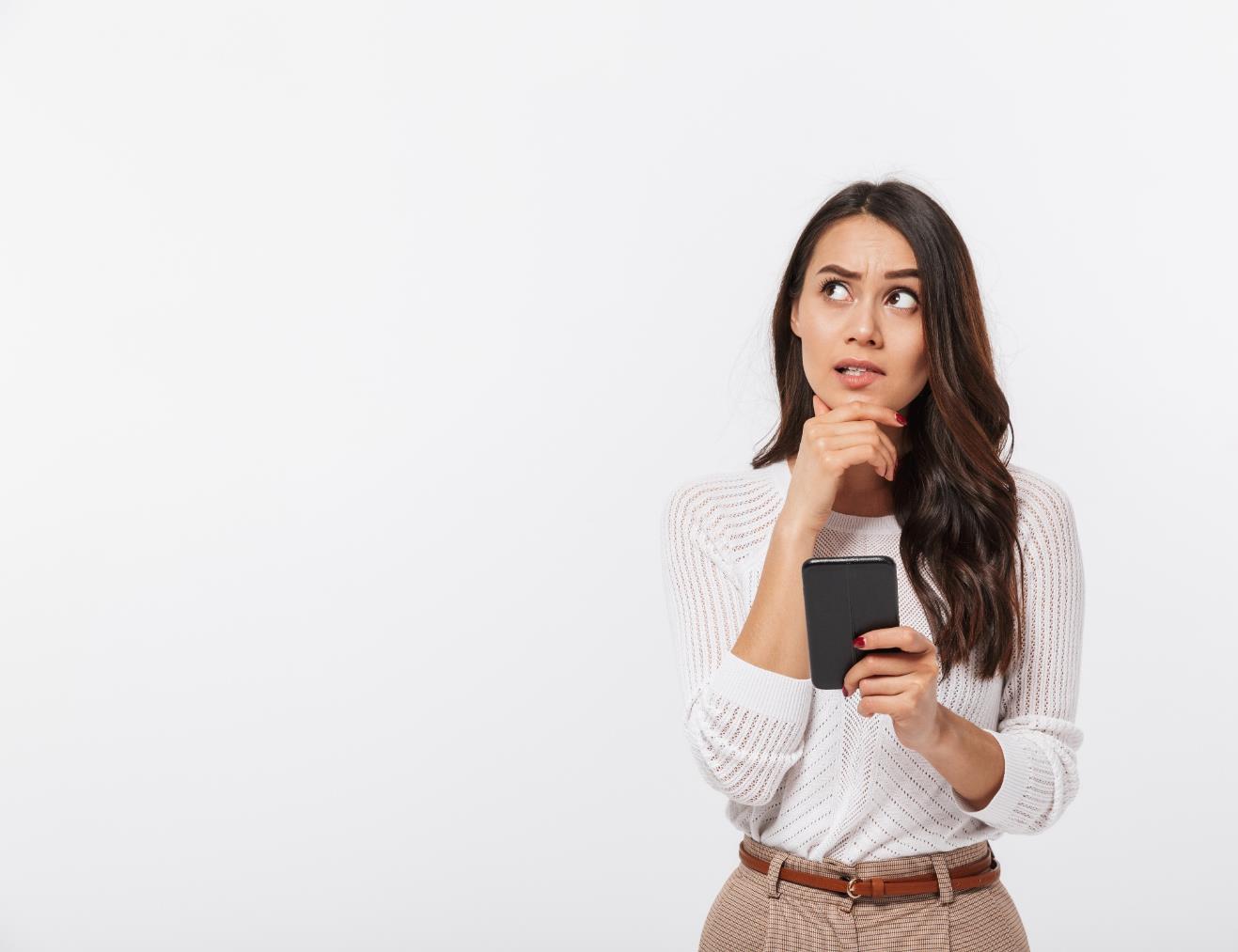 The GAO said Education Department officials "expect it will still be a challenge to motivate borrowers to resume repaying their loans after over two years of payment inactivity.” [GAO Report 22-10529, Jan 2022]
37 Million Americans will Begin Repayment May 2022
– Are my employees ready for 2-hour hold times with Federal servicers?
Retaining My Employees
– How do I implement education assistance benefits to retain my best employees?
Training My Employees 
– How can I finance reskilling or upskilling for my workforce without adding to their debt?
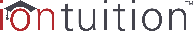 Employees Want More Financial Wellness
Student loans are the biggest burden carried by Millennials and Gen Z, the largest population of employees
In 2021, 88 percent of employees have used employer provided financial wellness benefits when provided, compared to only 51 percent in 2012 
63 percent suffering from financial stress
Source: PwC’s 10th annual Employee Financial Wellness Survey, Nov 2021
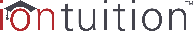 Primary Benefit – Student Loan Management and Repayment Assistance
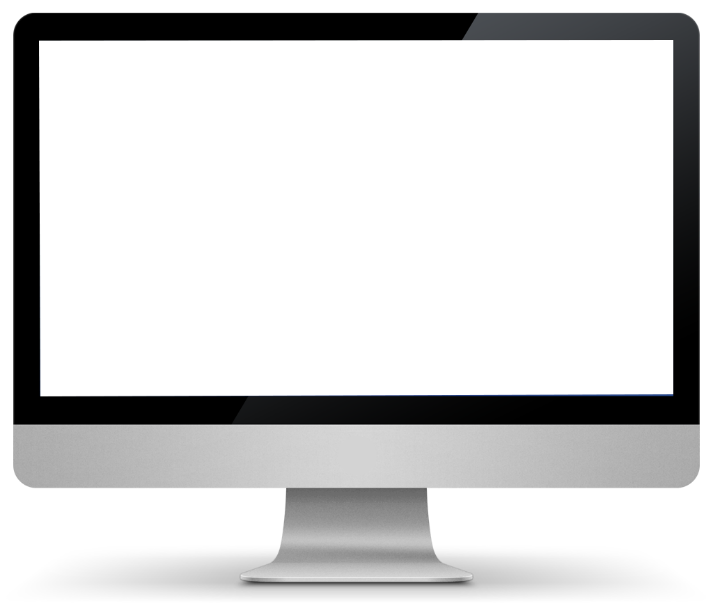 Tools to Relieve Education Financial Stress
Student Loan Repayment Planning Calculators
Student Loan Contribution Programs
Online connections to student loan Servicers
Family Accounts
Monthly Reporting
Concierge Counseling 5 Days Per week
College Research and Planning
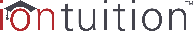 IonTuition Self-Service & Concierge Advisory For the Entire Student Loan Lifecycle
IonTuition is the only benefit to help borrowers at all stages of repayment
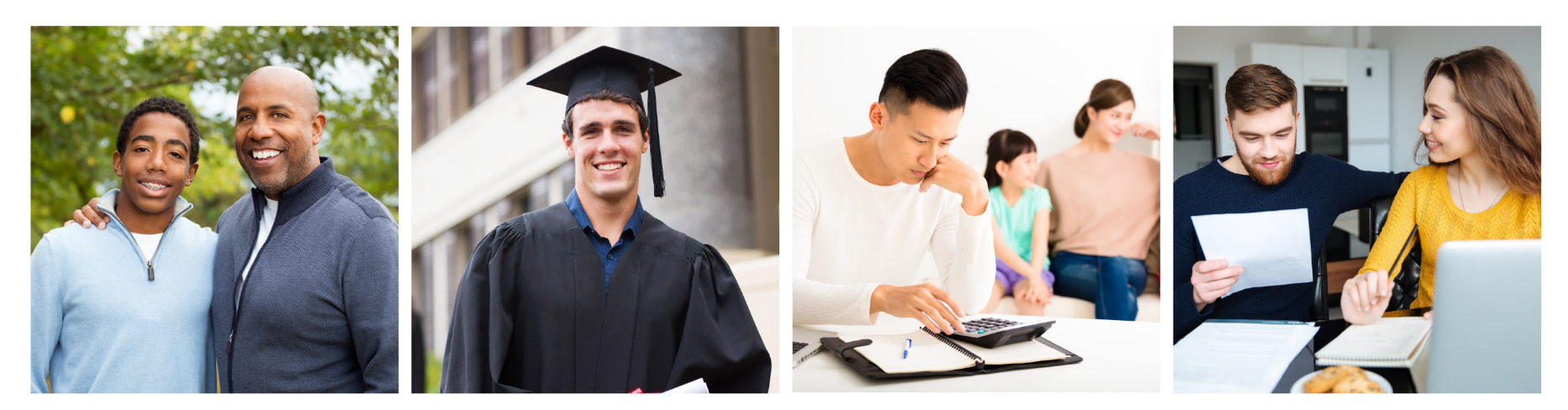 STRUGGLING BORROWERS
PARENTBORROWERS
FRESH
GRADS
HEALTHYREPAYERS
College planning
Family accounts
Loan platform & alerts
Repayment calculators
Concierge advising
Default aversion
Refinancing
Contributions
Concierge, VIP-level Loan Counseling
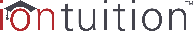 Offer a “Beyond Coaching” Counseling Experience
IonTuition is audited and attested as a Third-Party Servicer for working with Federal student loan borrowers
Largest in-house call center dedicated to student loan repayment with room to scale
Priority phone lines into Federal servicers
Trained, Certified Financial Education Instructors
Available daily starting at 7am CST via phone or webchat
88% of concierge counseling interactions result in repayment optimization
IonTuition offers the smoothest, online, direct connection to all Federal Student Loan Servicers, FFELP lenders and many large Private lenders
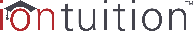 Unmatched Experience in Education Assistance
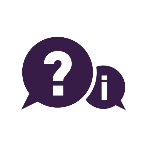 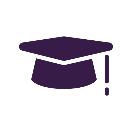 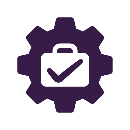 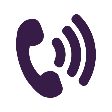 600,000
37+ MILLION
$10.9 BILLION
4.7 MILLION
average number of calls placed monthly
in resolutions for student loans
students in service
minutes on the phone helping borrowers
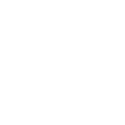 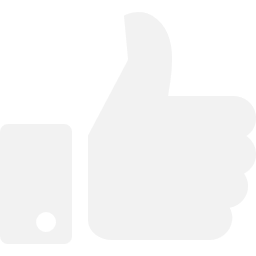 Supplemental Third Party
Student Loan Servicer
98% Satisfaction Rating
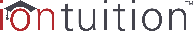 Proudly Serving Employers Of All Kinds
300,000 registered users
~1 million eligible lives
30.5%return rate
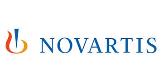 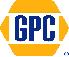 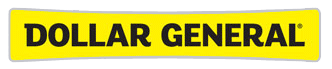 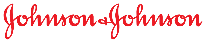 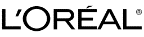 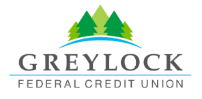 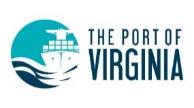 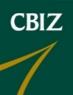 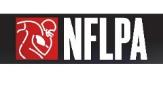 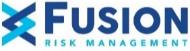 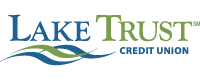 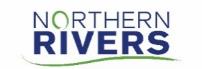 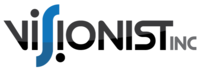 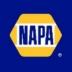 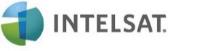 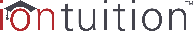 IonTuition is the Only Full-Service Solution
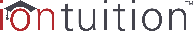 IonTuition Demo
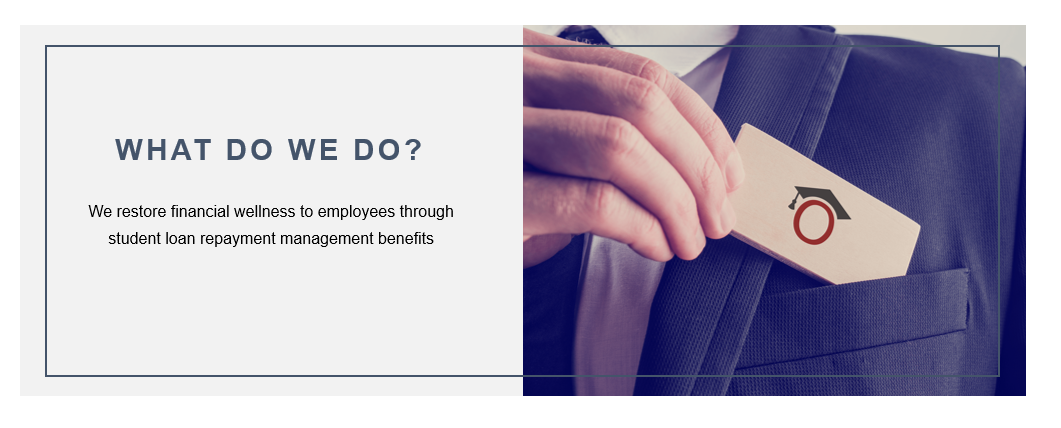 ION provides a comprehensive student loan benefit, addressing the needs of employees across the entire loan lifecycle
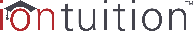 Easy Implementation
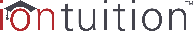 Additional Benefit – Mental Health App & Counseling
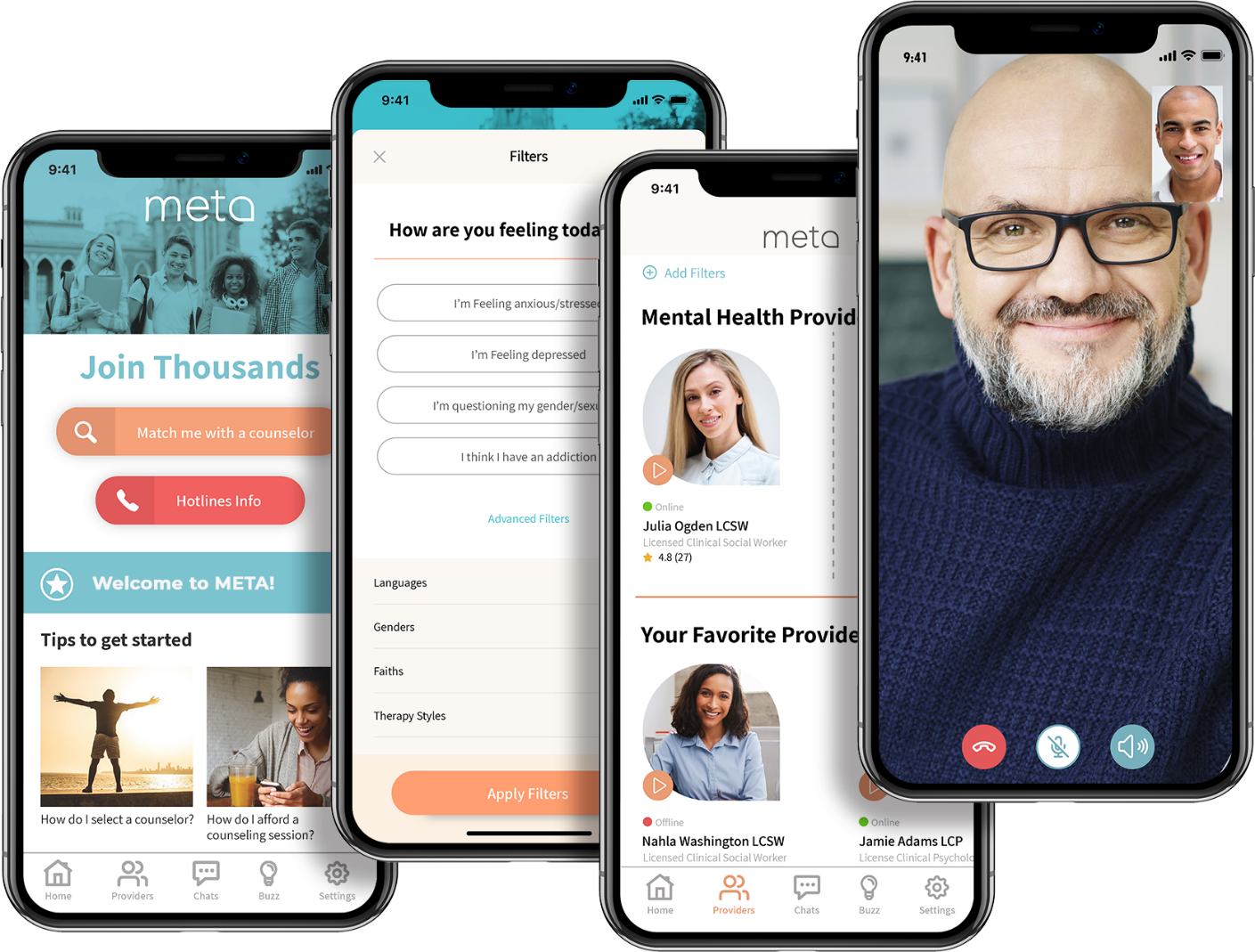 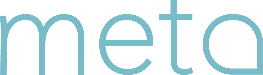 Support Employee Mental Health
Android & iOS mobile app
Access to a marketplace of providers, freedom to choose any counselor
Most providers respond in under 1 hour
Chat, voice, and video therapy sessions
Insurance co-pay, self-pay, or employer can sponsor paid-sessions 
HIPAA compliant; private and secure platform
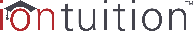 Trusted Marketplace of Providers
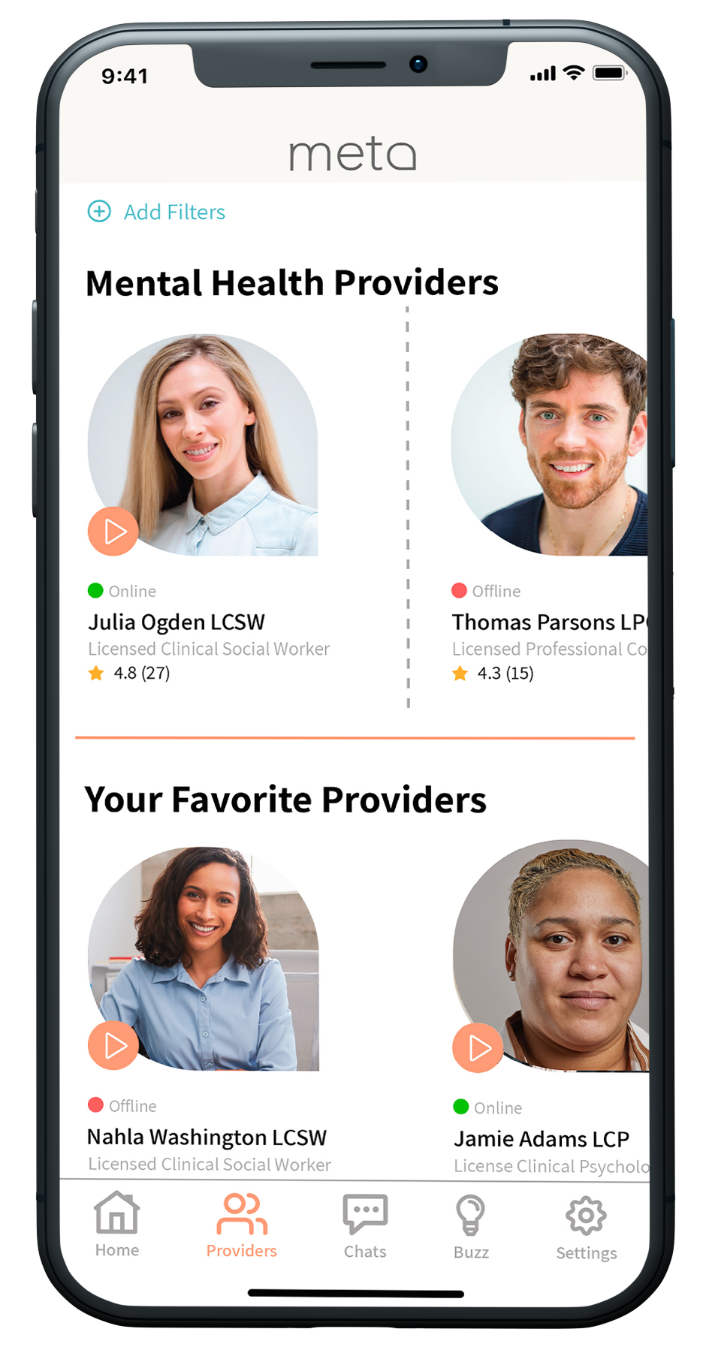 600+ Licensed Professional Counselors, Family Therapists, Social Workers, and Psychologists
All providers are personally vetted and must pass thorough onboarding process
Availability during days, evenings, and weekends – accepting new clients
Responsive and Committed
60,000 hours of online availability in 2 years
Average provider rating is 4.9/5.0
Majority of providers have a typical response time under 1 hour
Diversity and Inclusion 
Multiple ethnicities, faiths, and languages represented
Wide range of specializations and therapy styles
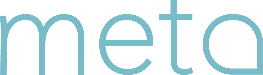 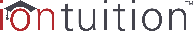 Enjoyable User Experience
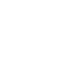 SEARCH
SELECT
ENGAGE
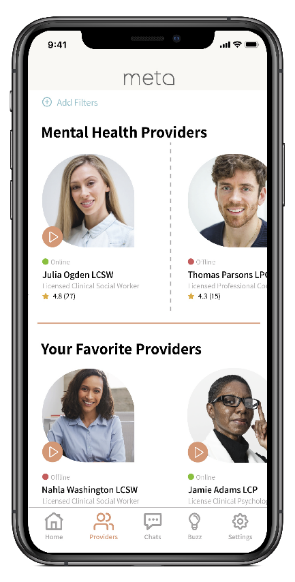 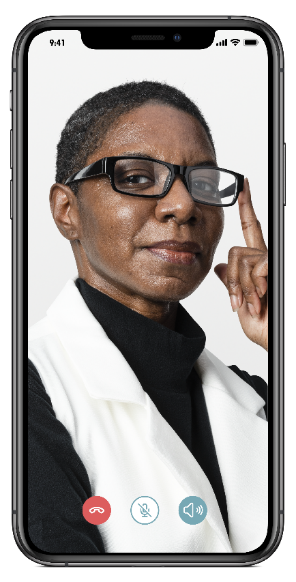 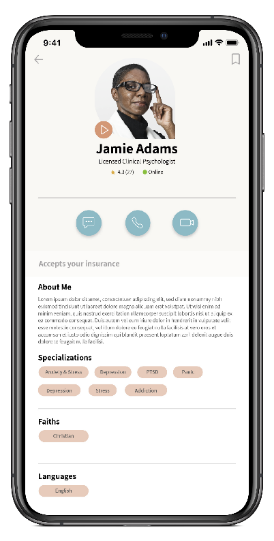 Access
Register in 2 minutes
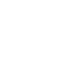 Choice
Select META counselor
Connect
Private chat, video, voice sessions
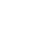 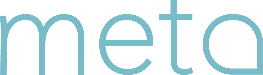 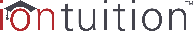 More Than Just a Link On Your Benefits Page
Marketing Support
Physical & digital collateral
In-app articles and notifications
Employee Assistance Program integration
Monthly Reports
De-identified and Aggregated, per HIPAA
Total Registrations & Counseling Sessions
Search & Chat Activity
Company-paid sessions for employees in-need
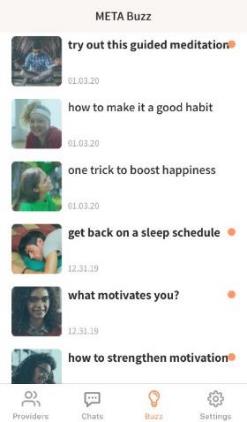 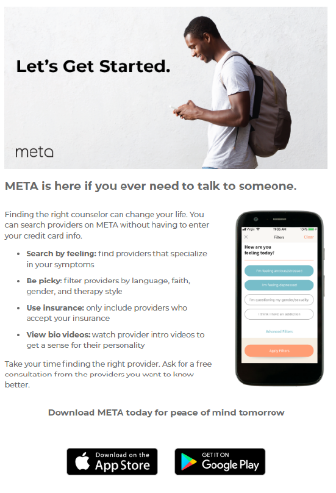 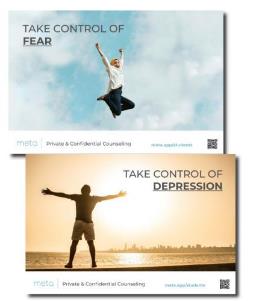 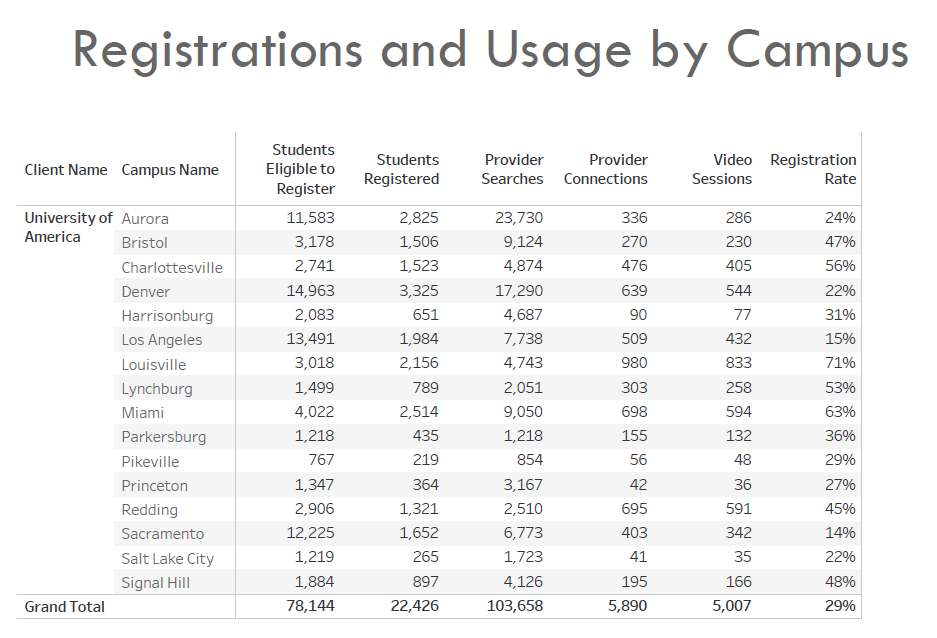 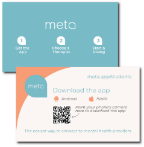 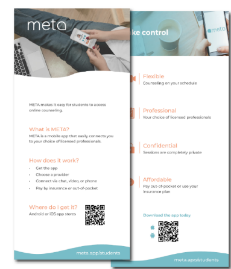 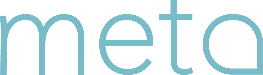 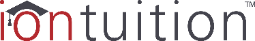 Brent Givens
Senior Vice President
847-873-2167 (M)

Bgivens@iontuition.com